ปฏิบัติการ 5
การเคลื่อนที่แบบโปรเจคไทล์ (projectile motion)
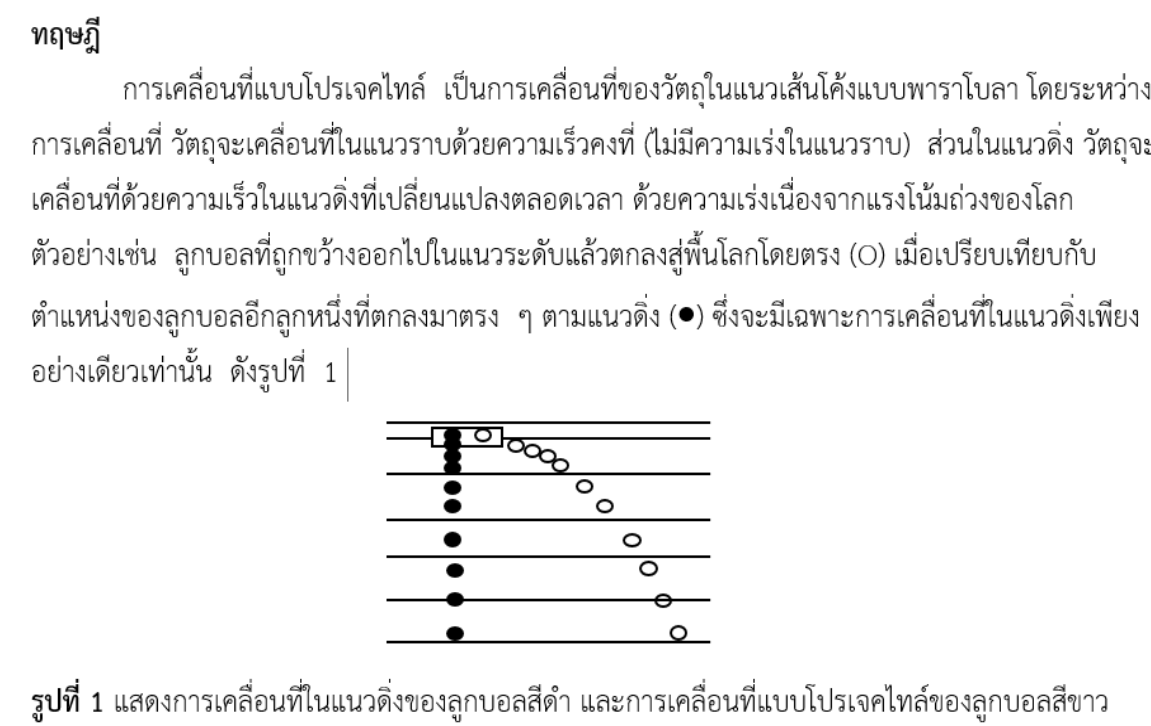 วัตถุประสงค์
 เพื่อศึกษาถึงการเคลื่อนในวัตถุ 2  มิติ แบบโปรเจคไทล์
เพื่อคำนวณหาความเร็วต้นของวัตถุในการเคลื่อนที่แบบโปรเจคไทล์
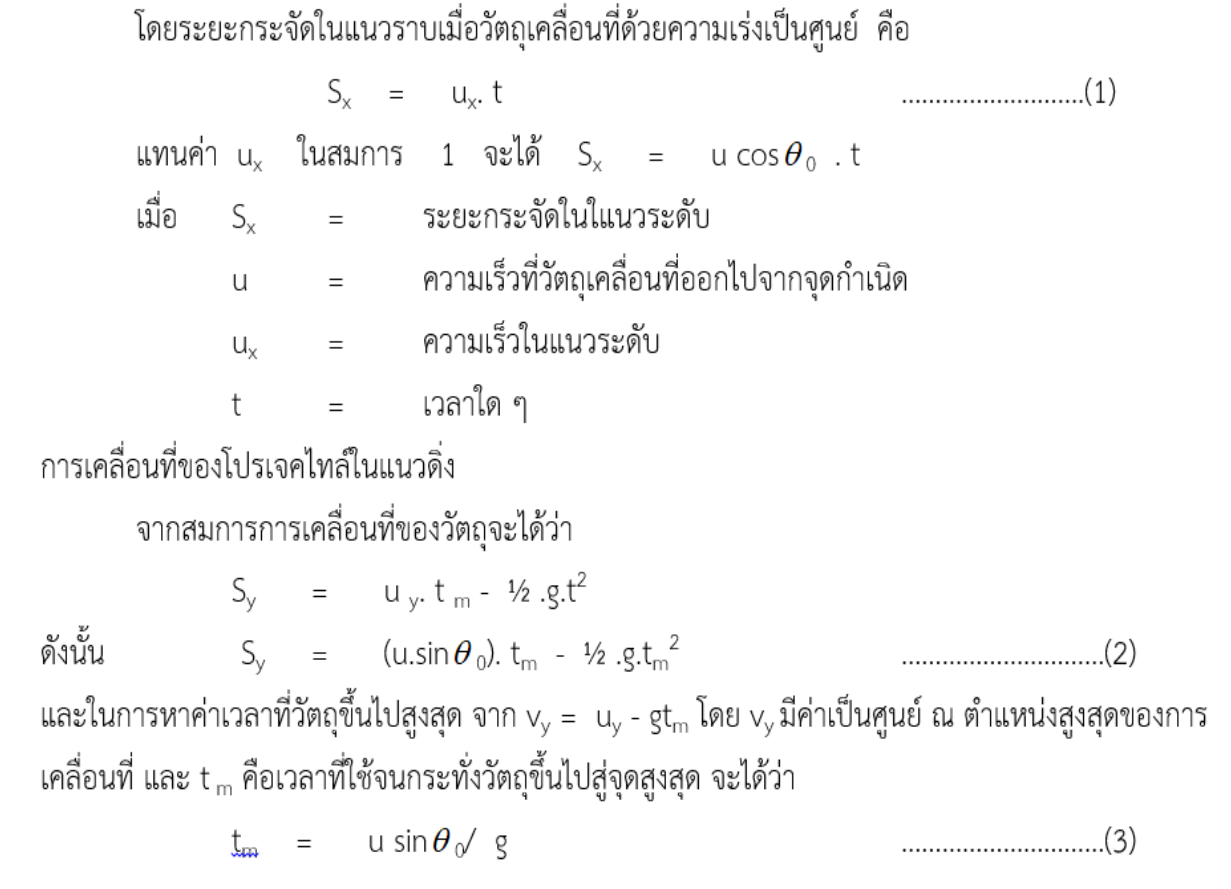 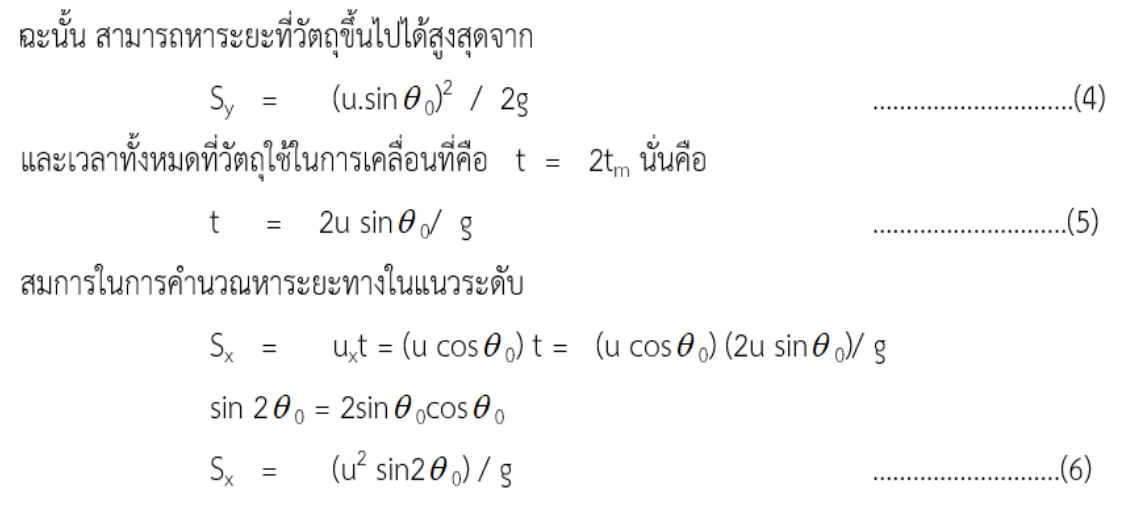 ตารางบันทึกผลการทดลอง
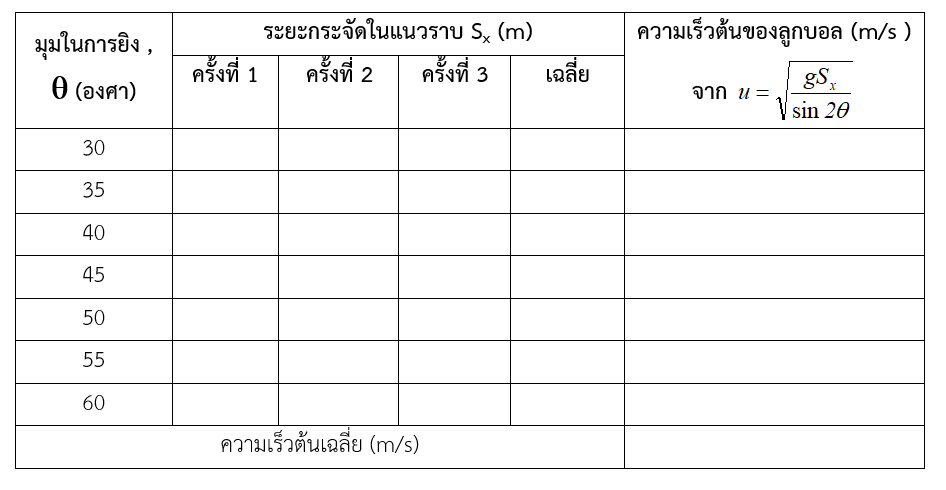 ระดับความเร็วที่ 1
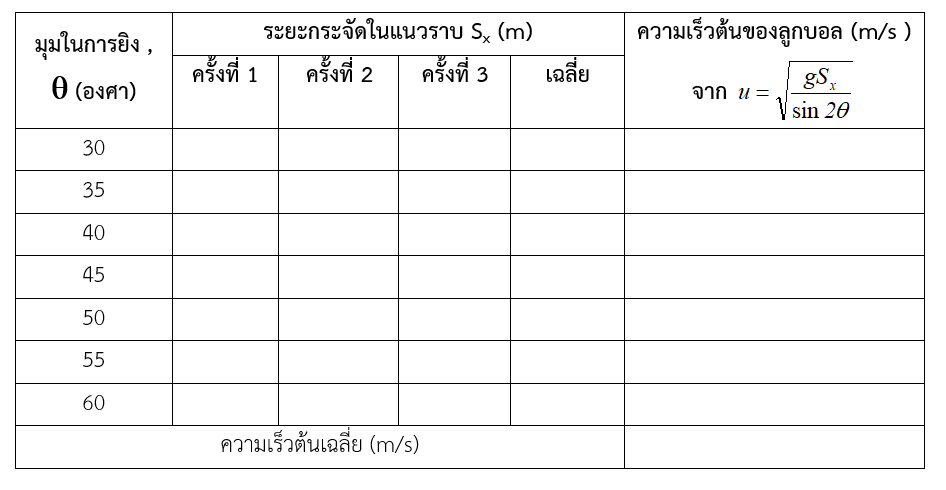 ระดับความเร็วที่ 2
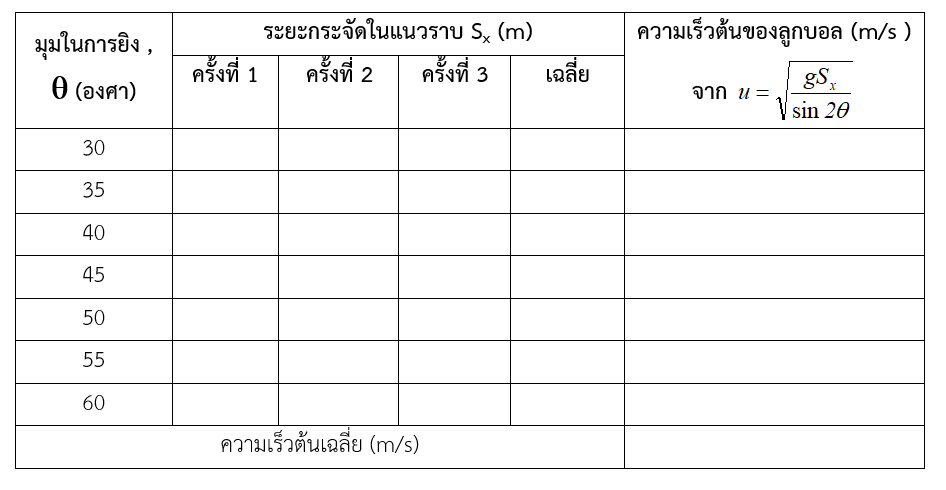 ระดับความเร็วที่ 3
สรุปและอภิปรายผลการทดลอง
…………………………………………………………………………………………………………………………………………………………………………………………………………………………………………………… ………………………………………………………………………………………………………………………… คำถาม
1. ที่มุมเท่าใดที่ลูกโลหะเคลื่อนที่ได้ระยะในแนวราบมากที่สุด เพราะเหตุใด จงอธิบาย
………………………………………………………………………………………………………………………… …………………………………………………………………………………………………………………………
2. จากผลการทดลอง ท่านสามารถคำนวณหาเวลาในการเคลื่อนที่ของวัตถุได้หรือไม่ จงยกตัวอย่างแสดงการคำนวณจากผลการทดลอง
………………………………………………………………………………………………………………………………………………………………………………………………………………………………………………………………………………………………………………………………………………………………………………